Красноярский край
ГИА-11
Порядок печати контрольных измерительных материалов в аудиториях пунктов проведения экзаменов
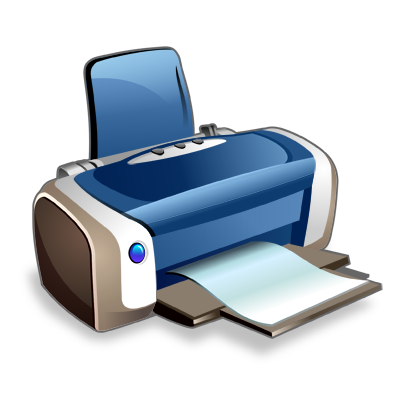 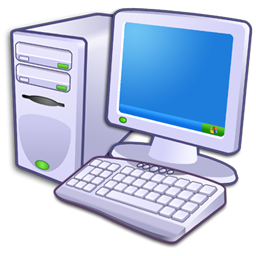 Ерёмина Н.В., 
методист отдела   организационно-методического обеспечения  ЕГЭ КГКСУ «Центр оценки качества образования»
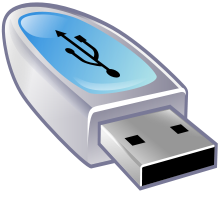 КГКСУ «Центр оценки качества образования»
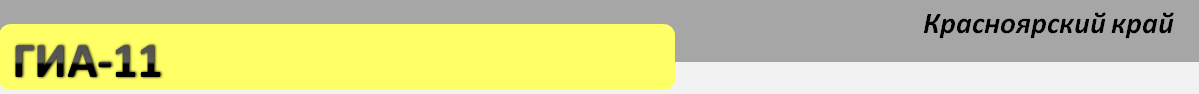 Технология применяется в следующих ППЭ:
 ППЭ, находящихся в ТОМ;
 ППЭ, в которые бумажные ЭМ не могут быть доставлены в               день проведения экзамена в период с 00 до 08 часов.
ППЭ, в которых будут организованы ЕГЭ по иностранным языкам.
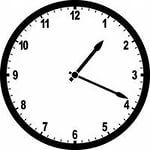 В электронный вид переводятся полные аналоги бумажных КИМ (с использованием сертифицированных средств шифрования): т.е. каждый электронный КИМ является уникальным;
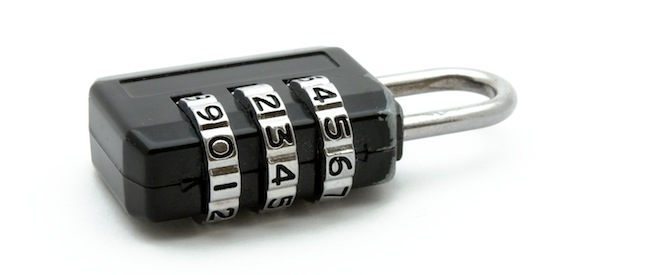 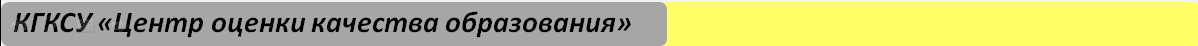 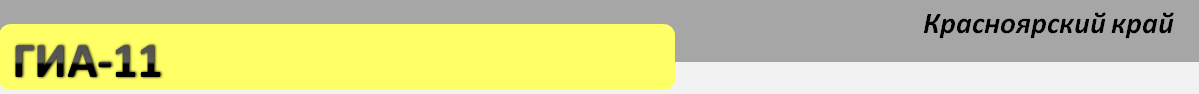 Электронные КИМ формируются пакетами по 15 и 5 штук, записываются на компакт-диск и вкладываются в доставочный пакет (на компакт-диске содержатся именно те КИМ, которые должны были бы содержаться в индивидуальном комплекте в бумажном виде);
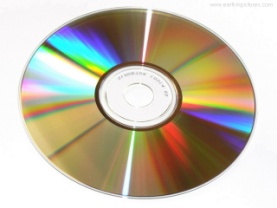 КИМ печатаются в аудиториях пунктов проведения экзаменов, в присутствии участников ЕГЭ, непосредственно перед началом экзамена.
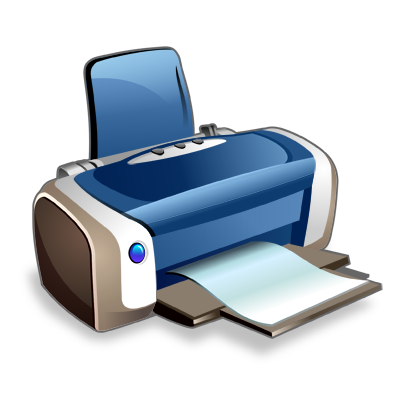 Ключи доступа к электронным КИМ распространяются через специализированный портал Федерального центра тестирования непосредственно перед экзаменом (за 30 минут до начала экзамена).
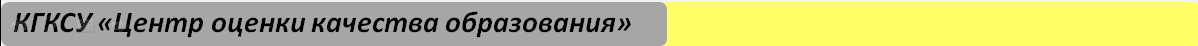 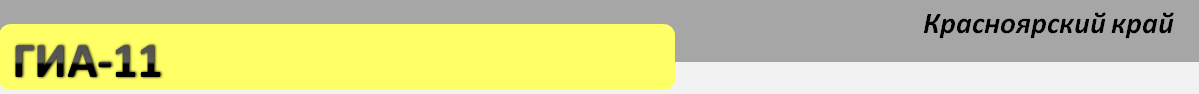 Технология доступа к контрольным измерительным материалам в пунктах проведение экзамена
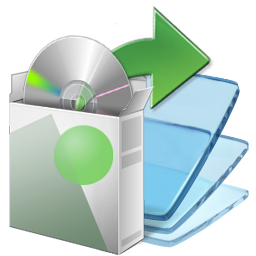 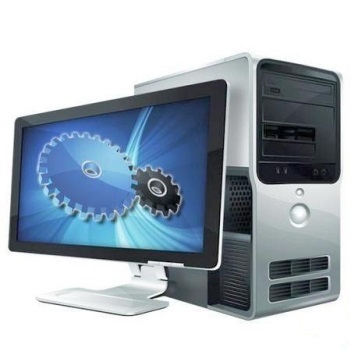 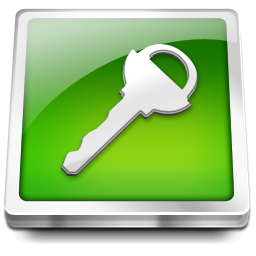 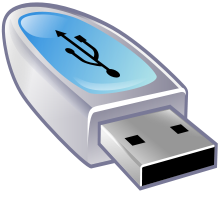 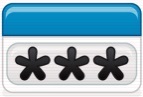 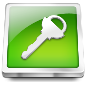 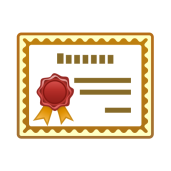 Электронная подпись члена государственной экзаменационной комиссии с индивидуальным паролем
Зашифрованные контрольные измерительные материалы на экзамен на CD-диске
Ключ расшифровки контрольных измерительных материалов 
(доступен за 30 минут до экзамена)
Специализированное программное обеспечение
Только назначенные
на экзамен
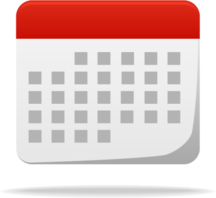 Расписание ЕГЭ
Уникальные на регион, дату, предмет
Количество членов ГЭК должно выбираться из расчета: один член ГЭК на 
4-5 аудиторий ППЭ
4
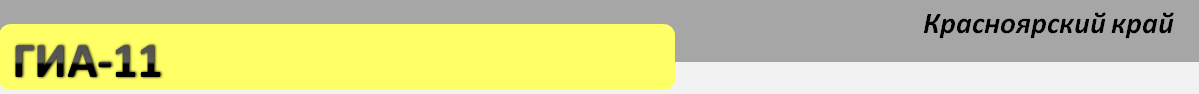 Оснащение каждой аудитории ППЭ: 
рабочая станция печати КИМ в аудитории (компьютер), без выхода в сеть Интернет;
принтер;
картриджи (включая резервные);
бумага (из расчета 16 листов на каждого участника).


Оснащение штаба ППЭ: 
рабочая станция (компьютер) с выходом в сеть Интернет;
флеш – накопители для переноса ключа расшифровки из штаба ППЭ в аудиторию;
резервный USB-модем для выхода в сеть Интернет.
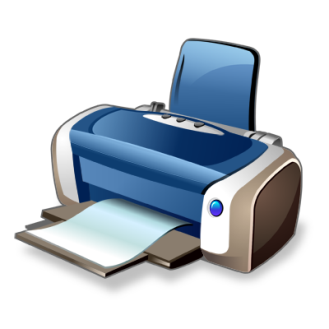 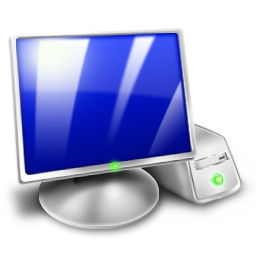 Станция
печати КИМ
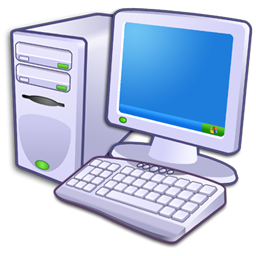 Рабочая станция с выходом в интернет
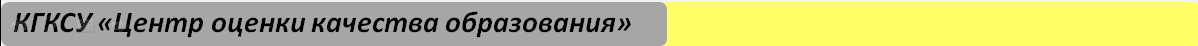 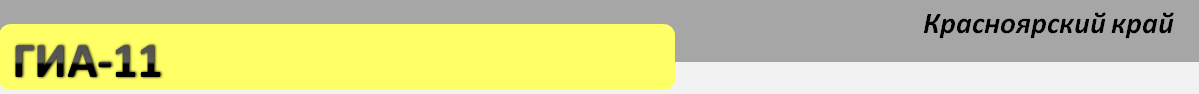 Общая схема
Руководитель ППЭ
Организатор
Технический специалист
Руководи-тель ОО
Технический специалист
Член ГЭК
Технический специалист
Член ГЭК
2 дня до экзамена
1 день до экзамена
30 минут до экзамена
Технический специалист
Организатор
Организатор
Организатор
До 15-20 минут
в течение экзамена
15-20 минут
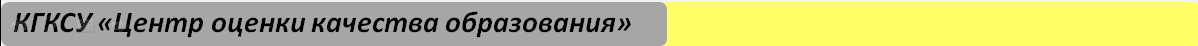 6
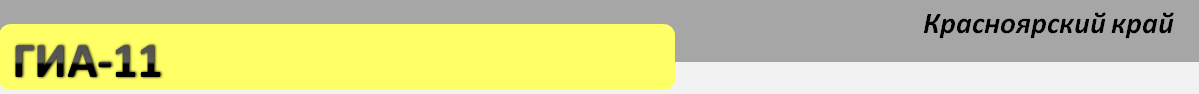 Период выполнения: от 5 до 2 дней до начала экзамена
Состав работ в каждой аудитории:
Установка и настройка рабочей станции печати
Подключение и настройка принтера
Установка ПО Печать КИМ в ППЭ
Проверка оборудования средствами ПО: CD-привод, принтер
Проверка качества печати средствами ПО: проверка границ печати, тестовая печать КИМ
Подготовка необходимого количества бумаги
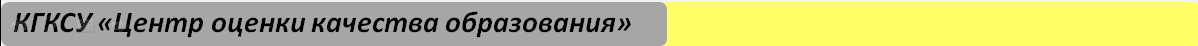 7
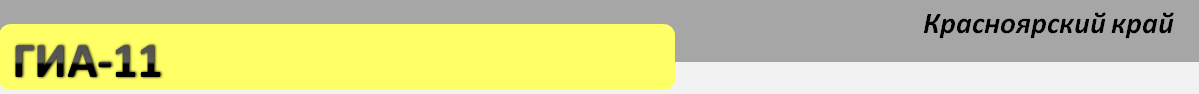 Состав работ в штабе ППЭ:
Проверка наличия выхода в интернет и соединения с федеральным порталом
Установка ПО скачивания ключа доступа к КИМ
Подготовка запасного картриджа (один на 2-3 аудитории)
Подготовка и настройка USB-модема (запасного канала связи)
Подготовка флеш-карты (будет использоваться для копирования ключа доступа КИМ из штаба ППЭ по станциям печати в аудиториях)
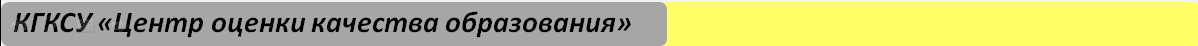 8
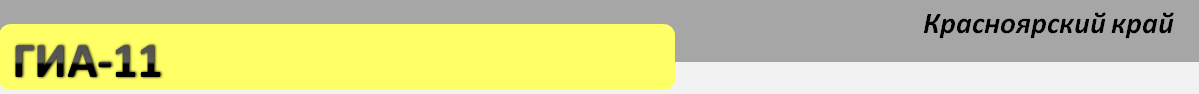 Период выполнения: за день до экзамена
Технический специалист
Член ГЭК
Технический специалист
Член ГЭК
Технический специалист
Член ГЭК
Руководитель ППЭ
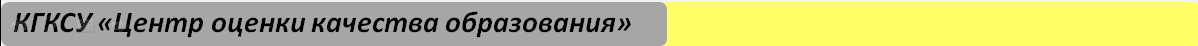 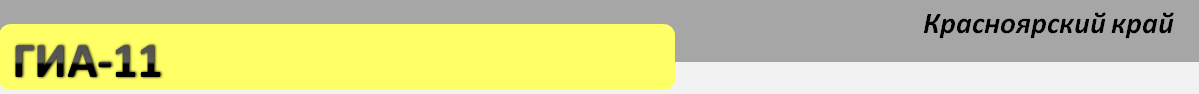 Основные требования к качеству печати КИМ:
Соблюдены границы печати КИМ
На КИМ чётко видны защитные знаки
Рисунки и схемы хорошо читаемы и чётко пропечатаны 
КИМ напечатан равномерно: без белых или тёмных полос по листу
ВАЖНО! Член ГЭК должен быть распределён в ППЭ для проведения экзамена.
Регистрация на экзамен строго обязательна, в противном случае Член ГЭК не сможет получить ключ доступа к КИМ
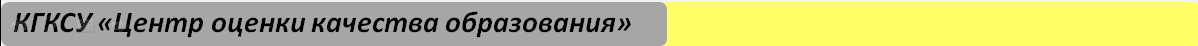 10
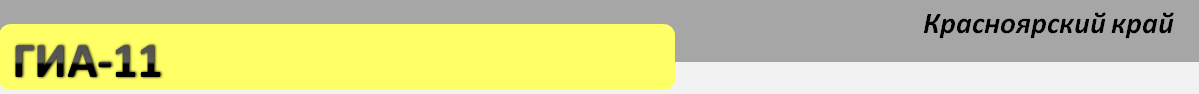 Период выполнения: не менее чем за час до начала экзамена
Технический специалист
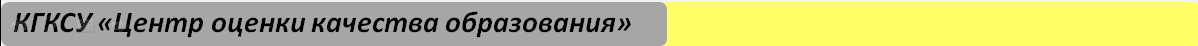 11
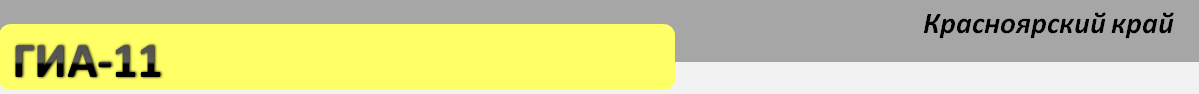 Период выполнения: за 30 мин до начала экзамена
Член ГЭК
Член ГЭК
Технический специалист
Организатор
Руководитель ППЭ
≈  
за 20 ми.
Организатор
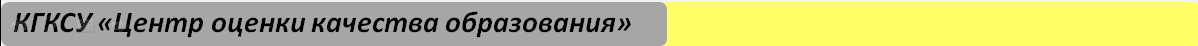 12
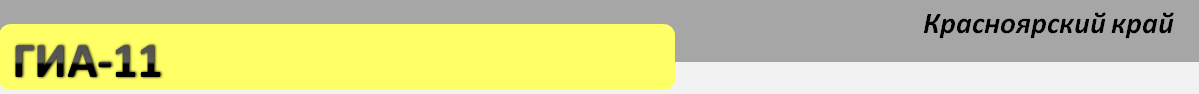 Период выполнения: в течение 20 минут до начала экзамена
Технический специалист
Организатор
Член ГЭК
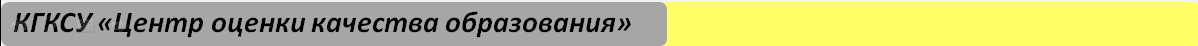 13
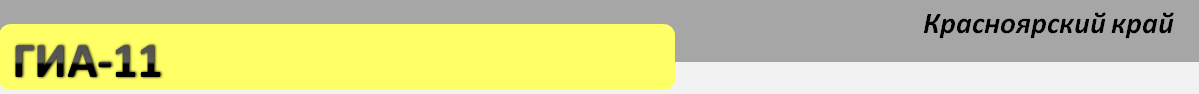 Период выполнения: в течение 20 минут до начала экзамена
Организатор
Организатор
Организатор
Организатор
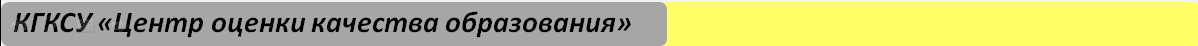 14
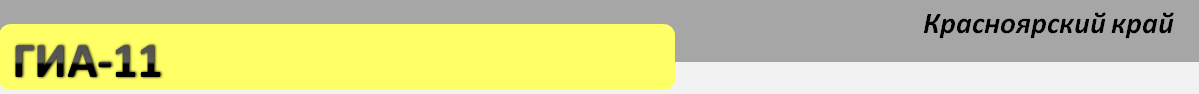 В случае обнаружения участником ЕГЭ брака или некомплектности ЭМ организаторы выполняют печать нового КИМ с компакт-диска (из имеющегося доставочного пакета, если в аудитории участников ЕГЭ меньше, чем ИК в доставочном пакете, или из резервного доставочного пакета, полученного у руководителя ППЭ). Распечатанный КИМ комплектуется по номеру КИМ с ИК из соответствующего доставочного пакета.
Организатор
Член ГЭК
Организатор
Аналогичная замена производится в случае порчи ЭМ участником экзамена. 
Замена ИК производится полностью, включая КИМ!
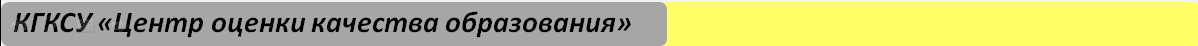 15
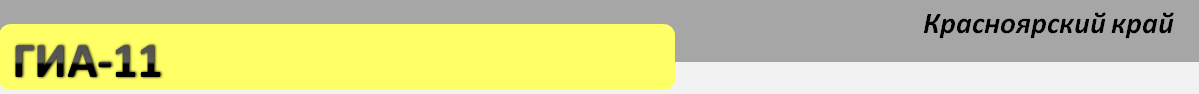 Период выполнения: в течение экзамена
Организатор
Организатор
Технический специалист
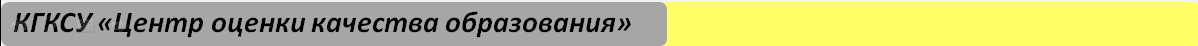 16
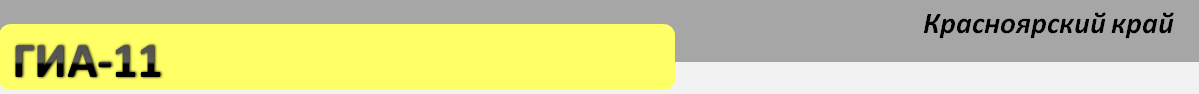 По сравнению со стандартной процедурой в РЦОИ дополнительно передаются:
Файлы – электронные журналы печати КИМ в аудиториях
От организатора в аудитории член ГЭК должен получить:
	бумажные протоколы печати КИМ;
	компакт-диски с электронными КИМ;
	распечатанные КИМ (использованные КИМ, КИМ имеющие полиграфические дефекты, неукомплектованные КИМ);
	ведомость учета экзаменационных материалов.
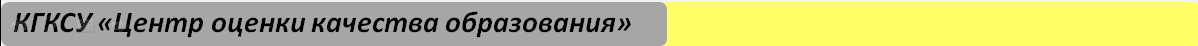 17
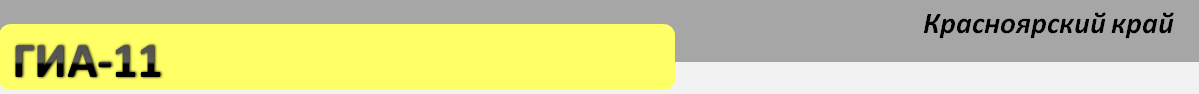 Нештатные ситуации
Устранение любых нештатных ситуаций выполняется строго 
Техническим специалистом
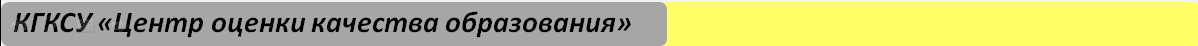 18
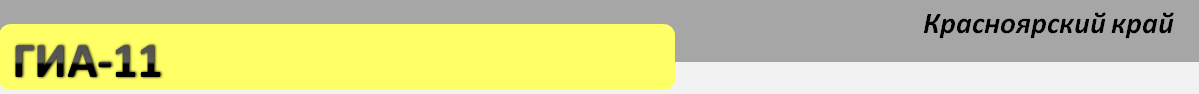 ПО Печати КИМ «не видит» флеш-карту Члена ГЭК:
Убедитесь, что вы перезагрузили компьютер после установки системы.
Убедитесь в работоспособности используемого USB-порта, попробуйте использовать другой USB-порт.
Убедитесь, что флеш-карта распознана операционной системой: система автоматически устанавливает необходимые драйвера, это может занять значительное время, на штатно установленной флеш-карте равномерно горит красный светодиод.
Убедитесь что подсистема криптозащиты запущена и корректно функционирует:
на станции печати в левом нижнем углу должен отображаться закрытый замочек и подпись «СКЗИ работает»,
в системном трейе должен отображаться закрытый замочек, на всплывающей подсказке должно быть указано «Подключено 1 клиентов»
	Если любое из этих условий не выполнено – перезапустите станцию печати
продолжение на следующем слайде…
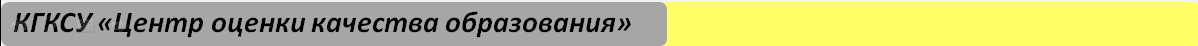 19
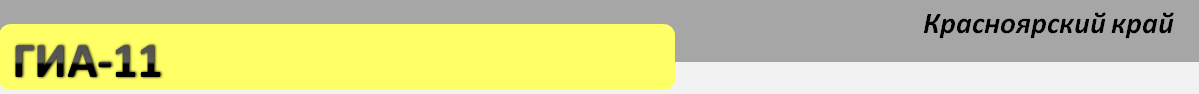 ПО Печати КИМ «не видит» флеш-карту Члена ГЭК:
Проверьте работоспособность и корректность флеш-карты с сертификатом Члена ГЭК средствами КриптоПро:
Кнопка «Пуск» > «Все программы» > Крипто-Про > КриптоПро CSP: в открывшемся окне на вкладке «Сервис» необходимо нажать кнопку «Протестировать».
В открывшемся окне по кнопке «Обзор» выбрать контейнер токена и нажать далее.
Ввести пароль доступа к токену, в открывшемся окне проверить отсутствие сообщений об ошибках.
В случае выявления ошибок, в т.ч. на любом из шагов проверки, необходимо обратиться в РЦОИ
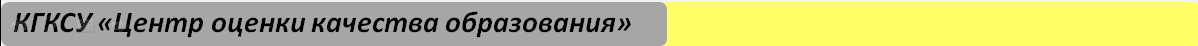 20
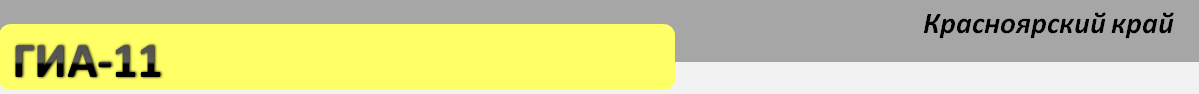 ПО Печати КИМ «не видит» диск с электронными КИМ:
Убедитесь в работоспособности используемого сиди-привода (попробуйте прочитать заведомо корректный диск).
Попробуйте прочитать диск с КИМ средствами операционной системы: просмотреть диск в проводнике файлов.
Попробуйте  открыть файл index.txt: в нём должна содержаться последовательность номеров, совпадающих с номерами, записанными на диске.
Если сиди-привод точно работоспособен, но диск не читается средствами операционной системы (т.е. диск повреждён), то необходимо запросить резервный доставочный пакет.
Если сиди-привод работоспособен, диск читается, но не открывается файл index.txt, либо в нём содержаться номера, не совпадающие с номерами записанных на диске КИМ, (т.е. диск повреждён), необходимо запросить резервный доставочный пакет.
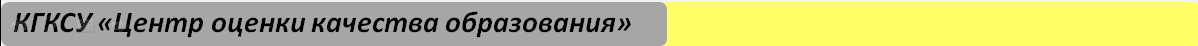 21
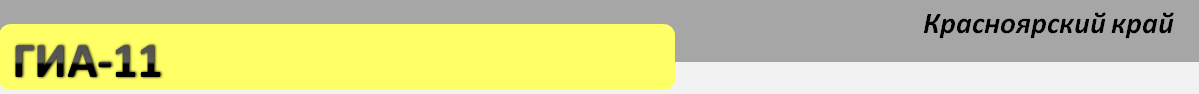 Флеш-карта Члена ГЭК не совпадает к ключомдоступа к КИМ
Данное сообщение об ошибке может появиться на этапе подготовки к печати КИМ
Убедитесь, что вы используете корректную флеш-карту.
Убедитесь, что вы используете корректный ключ доступа к КИМ (как минимум имя ключа должно содержать корректный номер региона и дату экзамена): ключ можно изменить через ссылку «Изменить настройки».
Проверьте корректность данных флеш-карты средствами КриптоПро.
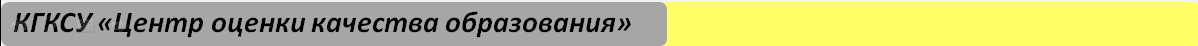 22
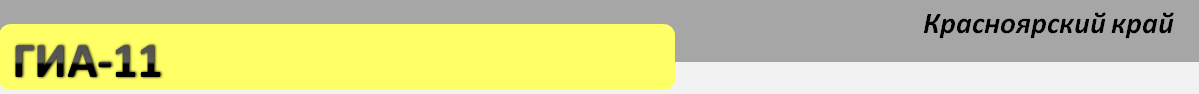 Невозможно расшифровать КИМ
Данное сообщение об ошибке может появиться на этапе печати КИМ
Убедитесь, что вы используете корректный ключ доступа к КИМ (как минимум имя ключа должно содержать корректный номер региона и дату экзамена): ключ можно изменить через ссылку «Изменить настройки».
Убедитесь что подсистема криптозащиты запущена и корректно функционирует.
Проверьте корректность данных флеш-карты средствами КриптоПро
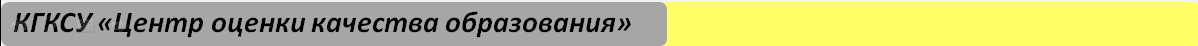 23
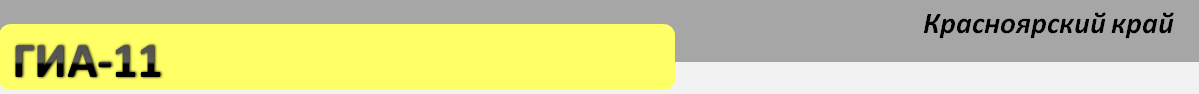 Плохое качество печати, неисправность принтера
Организатор в аудитории должен остановить печать КИМ и пригласить Технического специалиста.
В зависимости от ситуации необходимо, либо заменить картридж в принтере, либо принтер целиком: при этом принтер необходимо изменить в настройках системы: ссылка «Изменить настройки»
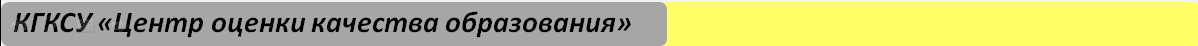 24